Декоративно отделочные работы
Мастер класс по изготовлению подарочного букета из роз
Выполнила педагог дополнительного образования детей 
Полякова Марина Николаевна
Образец готового цветка
Подарок-букет из отдельных роз
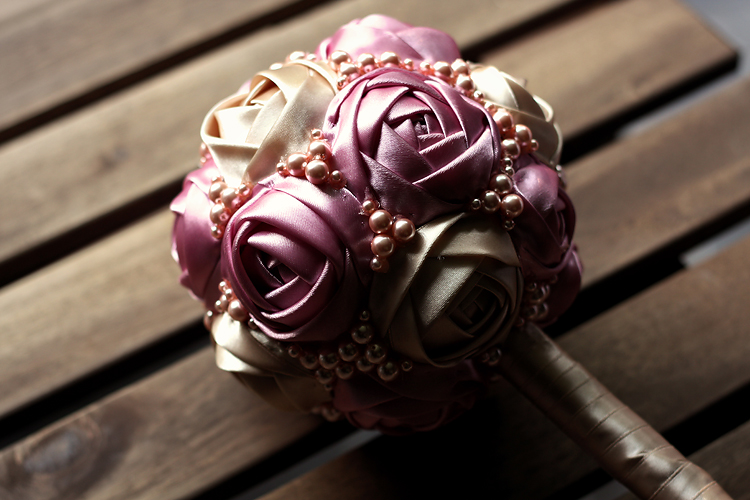 Необходимые инструменты и материал
Изготовление из дублерина основы розочки с вырезанной выемкой
Сшиваем выемку
Накладываем и пришиваем ленту по квадрату
Делим ленту по диагонали квадрата
Закрепляем край диагонали
Закладываем следующую диагональ
Последовательно закладываем диагонали до заполнения цветка липестками
Диагонали
Диагонали
Диагонали
Диагонали
Крепление по краю конуса
Оформление спинки конуса
Одиночный конус для букета
Изготавливаем 12-23 розочек и оформляем в букет
Крепим на супер клей по кругу
Оформляем бусенами по кругу каждой розочки
Оформляем лентой ножку от букета
Подарок готов!!!Дарите радость всем от подарков сделанными своими руками!!!!!